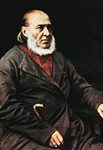 «Сказку эту поведаю теперь я свету»
Сергей Тимофеевич Аксаков
1791 - 1859
1 октября
225 лет со дня рождения Сергея Тимофеевича Аксакова.
Русский писатель
Жил очень давно
Написал сказку « Аленький цветочек»
Родился 1 октября 1791 года
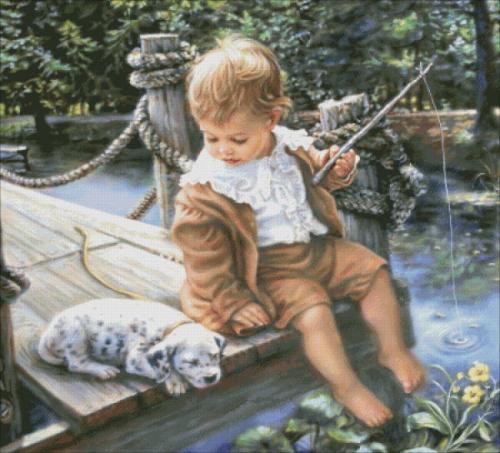 в городе Уфе
Город Уфа
Давно 1790годы
Сейчас 2016год
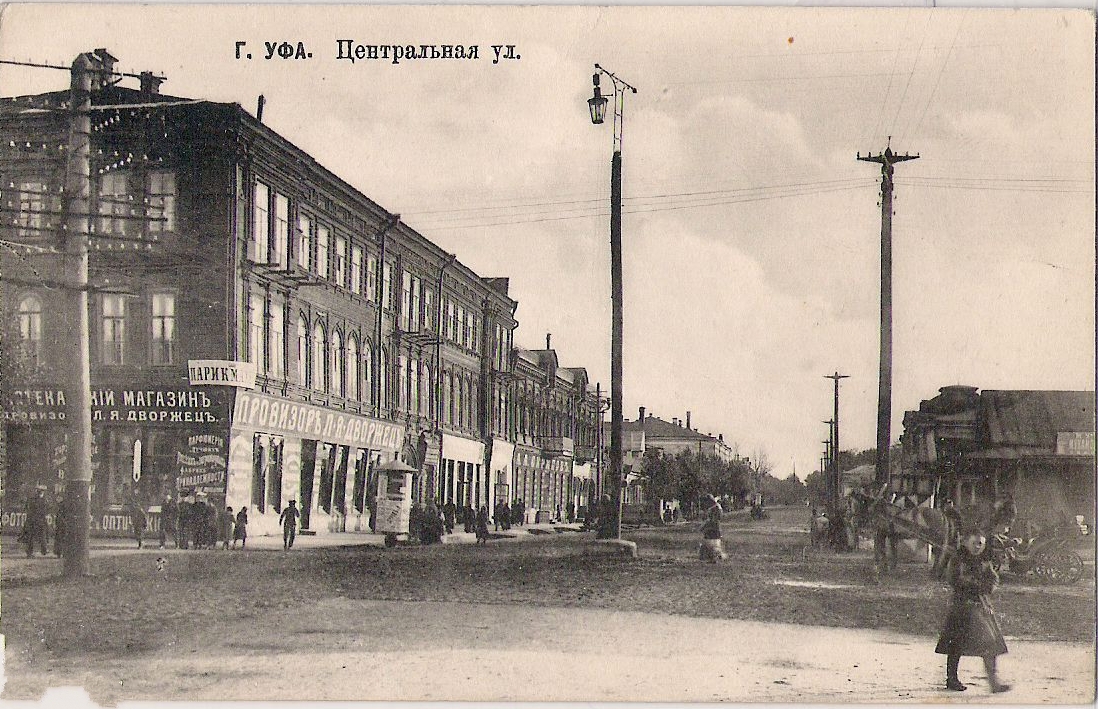 300 лет
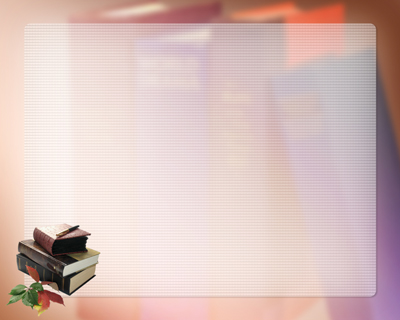 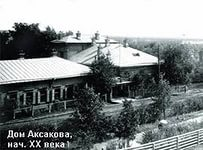 Дом в котором 
родился -ПИСАТЕЛЬ
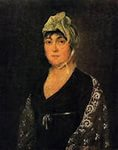 Мама писателя -Мария Николаевна
Аксакова
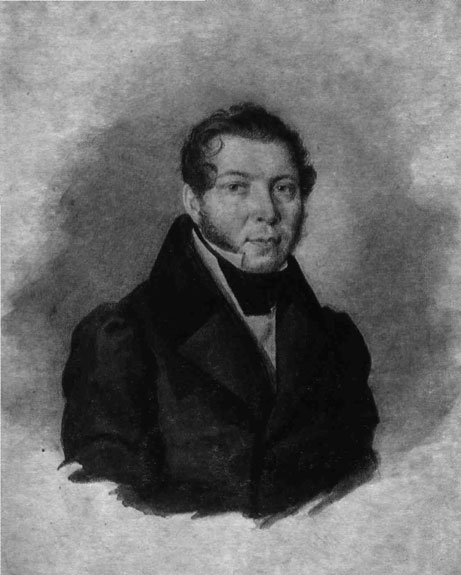 Папа писателя
 - Тимофей
Степанович Аксаков.
Село Ново-Аксаково
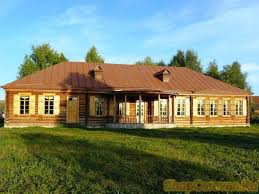 Здесь прошло детство   писателя.
 Рано полюбил книги.
 В четыре года уже хорошо читал.
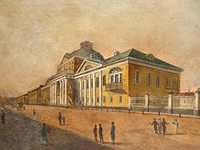 Гимназия (школа),где учился писатель
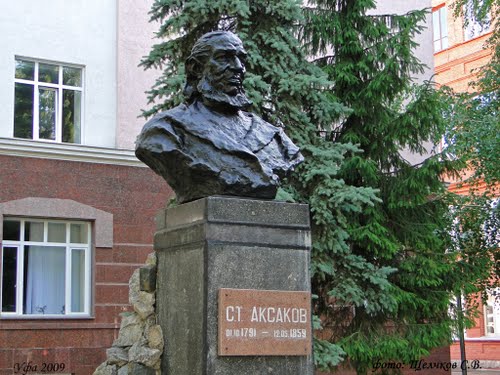 ПАМЯТНИК писателю
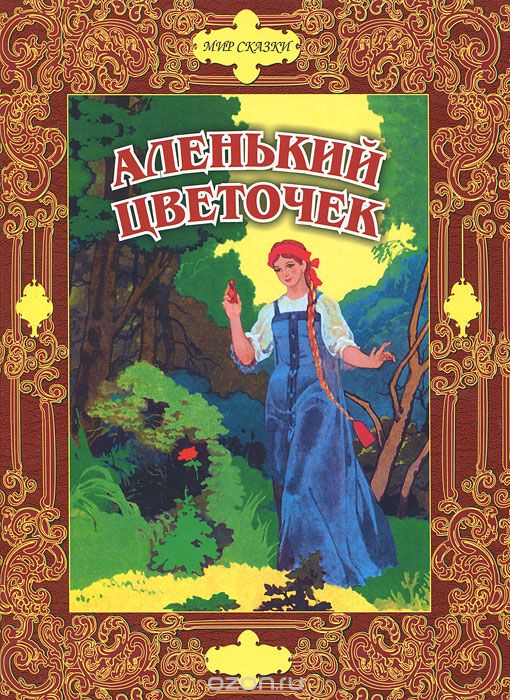 Сергей
Тимофеевич
 Аксакова написал сказку
«А́ленький цвето́чек»
ВОПРОСЫ
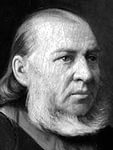 Как фамилия и имя  этого человека- 
Аксаков Сергей Тимофеевич 

Сергей Тимофеевич  Аксаков это кто?-  
ПИСАТЕЛЬ

Какую сказку написал Аксаков С.Т.- 
«Аленький цветочек»
А СЕЙЧАС МЫ С ВАМИ ПОСМОТРИМ  СКАЗКУ                     « Аленький цветочек»